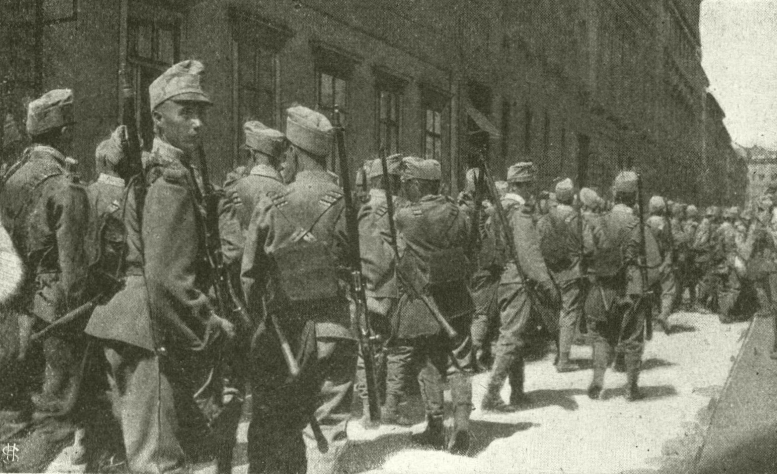 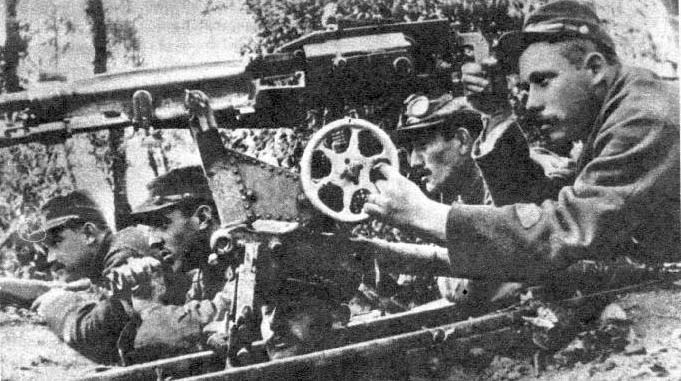 AZ ELSŐ VILÁGHÁBORÚKEZDETE ÉS ELSŐ ÉVEI1914 -1916
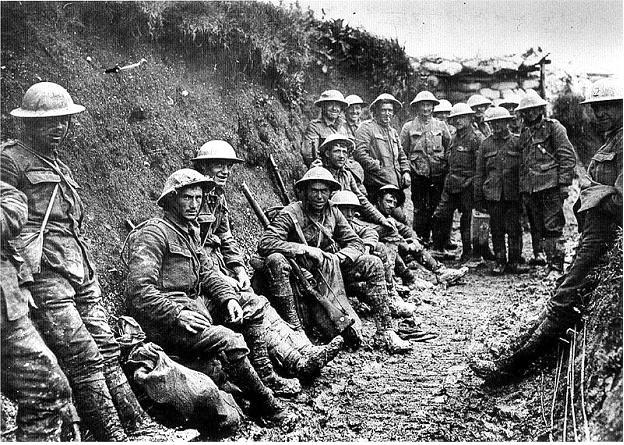 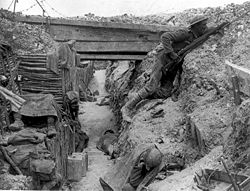 Az I. világháború második szakasza
1917
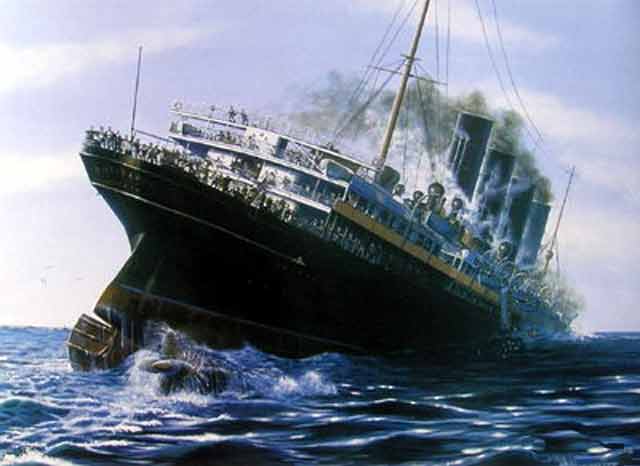 Luisitania
Nyugati front:
1917-ben Németország az USA hadba lépésének megakadályozását tartotta a legfontosabb megoldandó feladatának.
Az Egyesült Államok támadása esetére Mexikónak védelmi szövetséget ajánlott, továbbá ígéretet tett felfegyverzésének finanszírozására
A hajót 1915. május 7-én megtorpedózta és elsüllyesztette az U-20 német tengeralattjáró.
A távirat szövegét a brit titkosszolgálat megfejtette és amerikai diplomaták útján az USA tudomására hozta. A diplomáciai incidens eredményeként 1917 április 6-án az USA belépett a világháborúba, majd megkezdte szárazföldi hadseregének felállítását és kétmillió katonának Európába szállítását. Az amerikai katonák európai megjelenése azonban, csak 1918-ban volt érezhető.
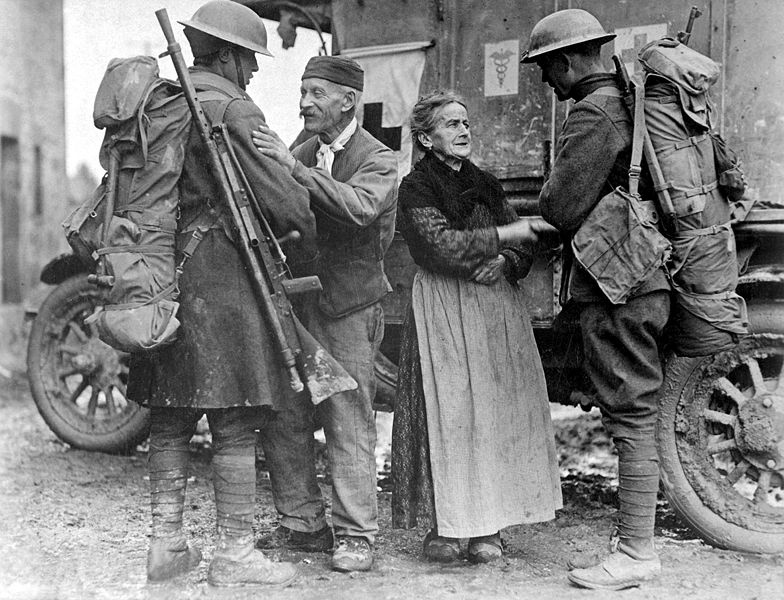 Amerikai katonák 1918-ban egy francia város felszabadításakor.
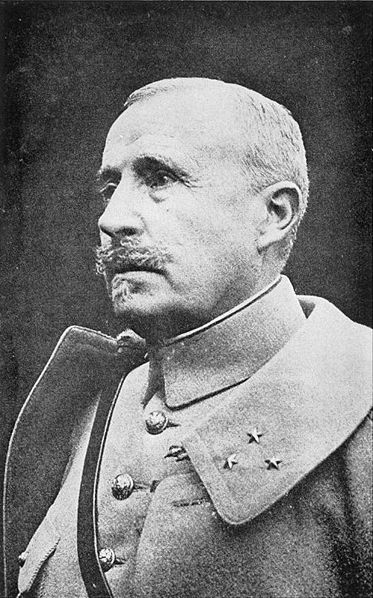 A nyugati fronton a verduni védekezést Franciaország nagy sikerként érzékelte, így Robert Nivelle tábornokot a verduni csapatok parancsnokát a hadvezetés egyre magasabb pozícióba emelte. 
Nivelle 7000 ágyú összpontosításával és egymilliós támadóerő felállításával 1917 április 16-án kezdte meg a front áttörését. Ez volt a híres Nivelle-offenzíva.
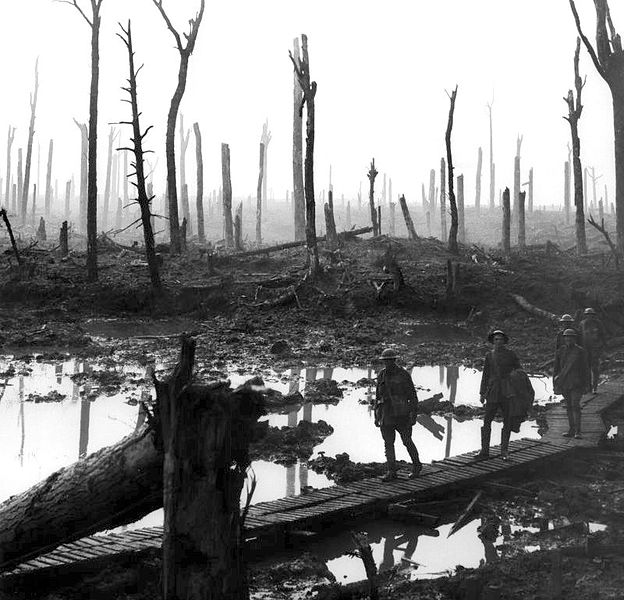 Robert Georges Nivelle (1856 – 1924) francia tábornok, a francia erők főparancsnoka (1916-17).
Az augusztusi esőzések után a támadások sártengerben folytak, és összesen félmillió angol illetve 350 ezer német katona halálát eredményezték.
A harmadik ypres-i csata az első világháború egyik legvéresebb ütközete volt
A keleti front és az orosz forradalom:
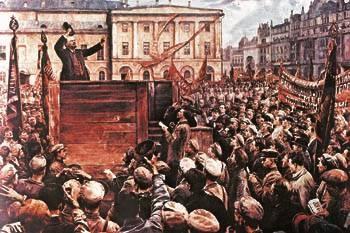 A cári Oroszország 1917 tavaszára a Monarchiához hasonlóan erőtartalékai végére ért. A nép 5 millió halottját, eltűntjét, fogságba esettjét gyászolta, hiányolta. Az infláció 700%-osra nőtt, kenyér nem volt, az élelmiszerért kígyózó sorok álltak napi nem ritkán 10 órát.
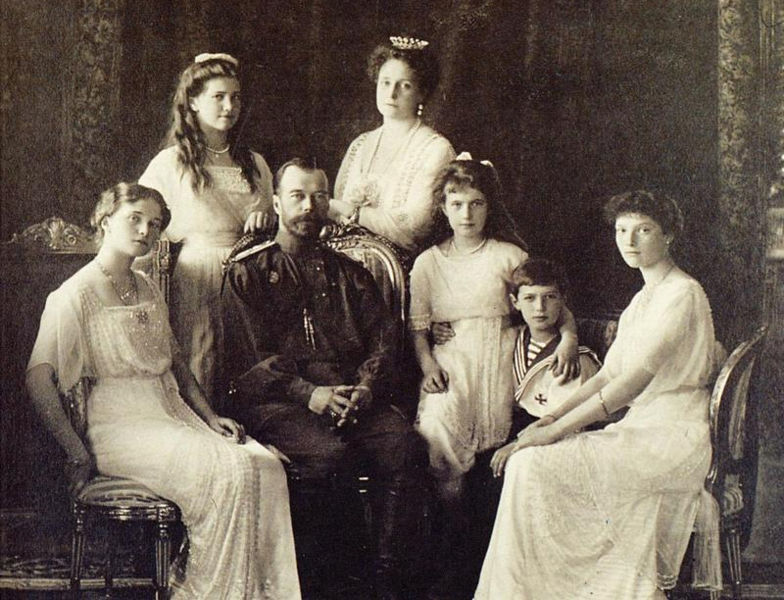 V.I. Lenin az oroszországi forradalomvezetője beszél a néphez
A sorozatos tüntetések, munkásmegmozdulások és a ezekből kialakuló februári forradalom hatására az orosz kormány 1917 március 13-án, II. Miklós cár pedig március 15-én lemondott.1918. júliusában – máig tisztázatlan körülmények között – családjával együtt kivégezték.
II. Miklós minden oroszok cárja, családja körében
A háború utolsó éve
1918
Bár az 1918-as esztendőre az USA belépése Antant fölényt ígért, az orosz front megszűnése még ígért némi reményt a Központi Hatalmak számára is. Woodrow Wilson amerikai elnök így 1918 januárjában 14 pontos békejavaslatban próbálta elérni, a háború azonnali befejezését. A 14 wilsoni pont felvetette egy közös világszervezet a Népszövetség létrehozását, mely a későbbi háborúk ellen, és a világbéke érdekében működött volna.
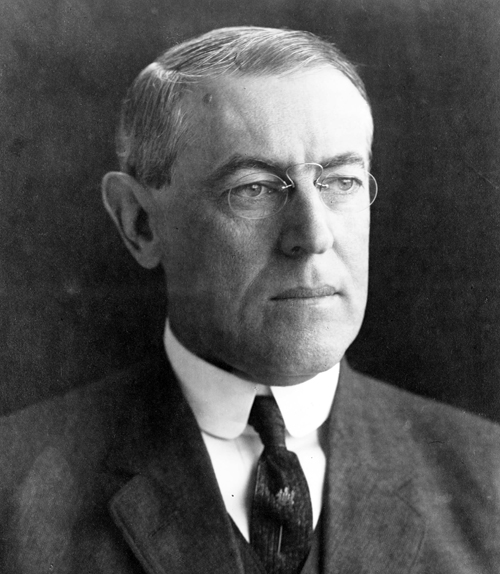 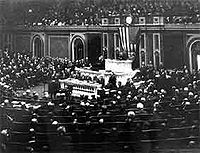 Wilson elnök ismerteti programját az Egyesült Államok Kongresszusa előtt
Woodrow Wilson amerikai elnök 14 pontos békejavaslatameghatározta hazánk háborúutáni helyzetét
Nyugati front összeomlása:
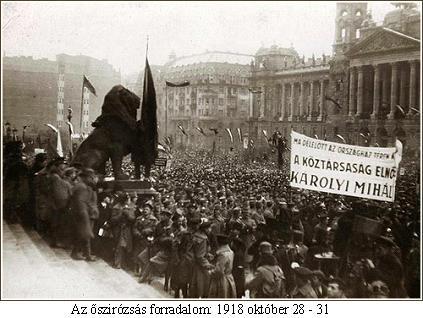 Mivel a német és osztrák erőtartalékok 1918-ra már teljesen kimerülőben voltak, és a hátországok lakossága az élelmiszerhiány miatt tűrőképessége határára került, a Központi Hatalmak csak abban bízhattak, hogy gyors győzelmet tudnak kiharcolni, mielőtt az amerikai létszámfölény kiteljesedik.
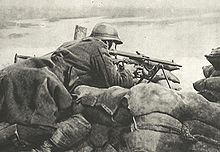 Tüntetés Budapesten 1918. októberében
1918 március 21-én megindították utolsó nagy offenzívájukat, a Michael támadást a nyugati front északi részén.
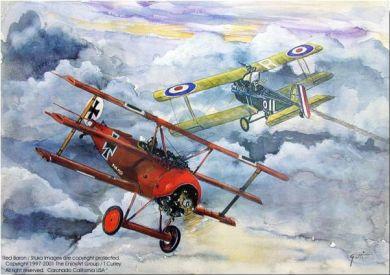 Repülőgépek harca azaz I. világháborúban
Egy belga gépfegyveres a fronton, 1918-ban
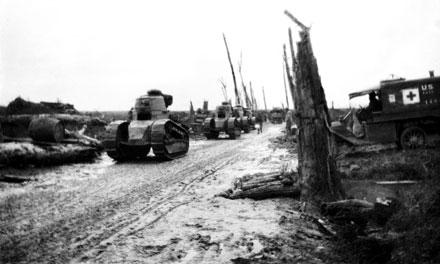 Az Antant Amiens térségéből kiinduló nagy ellentámadása, mely augusztus 8-án a németek fekete napjaként vonult be a történelembe, ugyanis egyetlen nap alatt elveszett mindazon terület, melyet a németek fél millió katona elvesztése árán 1918 tavaszán megszereztek.
A támadás, mely megállíthatatlan volt anémetek számára, és a vég kezdetét jelentette.
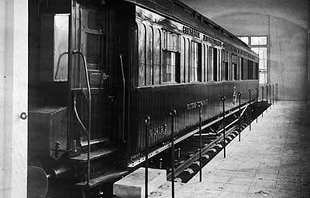 A vezérkar óriási nyomás alá helyezte a kormányt a mielőbbi békekötés érdekében.a németek október 6-án végül fegyverszüneti kérelemmel fordultak Wilson elnökhöz. A tényleges fegyverszünet aláírása azonban késett még több mint egy hónapot, mert Németországban november 3-án forradalom tört ki. November 9-én lemondott II. Vilmos császár.
A fegyverszünetet, melyet 1918 november 11-én a compiegnei erdőben írták alá.
Az olasz front összeomlása:
Az olasz fronton, a nagy német támadással egyidejűleg a Monarchia is egy utolsó nagy rohamra készült, és 1918 június 15-én megkísérelt egy átkelést a Piave folyón. Az élelemmel rosszul ellátott és legyengült katonák azonban a második piavei csatában néhány nap alatt nagy vereséget szenvedtek. A csata után megszaporodtak a parancsmegtagadások, és az osztrák-magyar sereg a széthullás szélére került.
Amerikai katonák kézigránátot dobnak az osztrák állások felé a piavei csatában
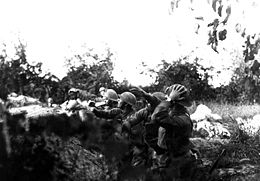 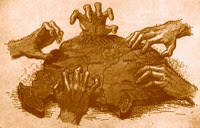 A Monarchia kormánya végül 1918 október 27-én kért fegyverszünetet, melyet november 3-án Padovában írtak alá.November 11-én I. Károly császár lemond uralkodói jogairól, és másnap megszületik a különálló Ausztria is. A Monarchia önálló országokra esik szét.
A háború befejeztével a Monarchia ésMagyarország is darabjaira hullik szét